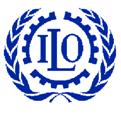 Skills for Green Jobs
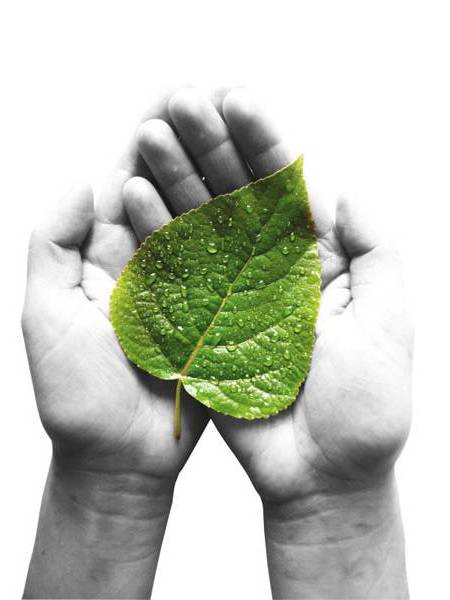 Mercedes Durán-Haro

Skills and Employability Department
International Labour Organization
ILO framework for skills development
In 2008, ILC Conclusions on: 
    “Skills for improved productivity, employment growth and development” 
For the green economy:
Meet new skill needs as part of     mitigation and adaptation efforts
Support a fair transition to more sustainable production
Sustain a dynamic development  process: Adjust training supply to demands of new technologies, products, energy efficiency, etc.
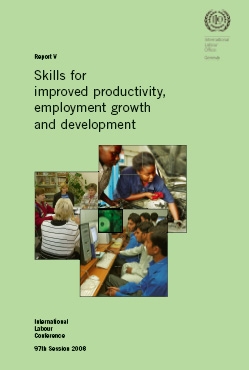 Research projects
ILO-Cedefop study: 
“Skills for Green Jobs. A global View”
Forthcoming.

On-going Joint project ILO-EC:
Methods of Identification of skill needs
Occupations & skills in renewable energy
Occupations & skills in green building 
End of the project July 2011.

All part of the Green Jobs Program of the ILO
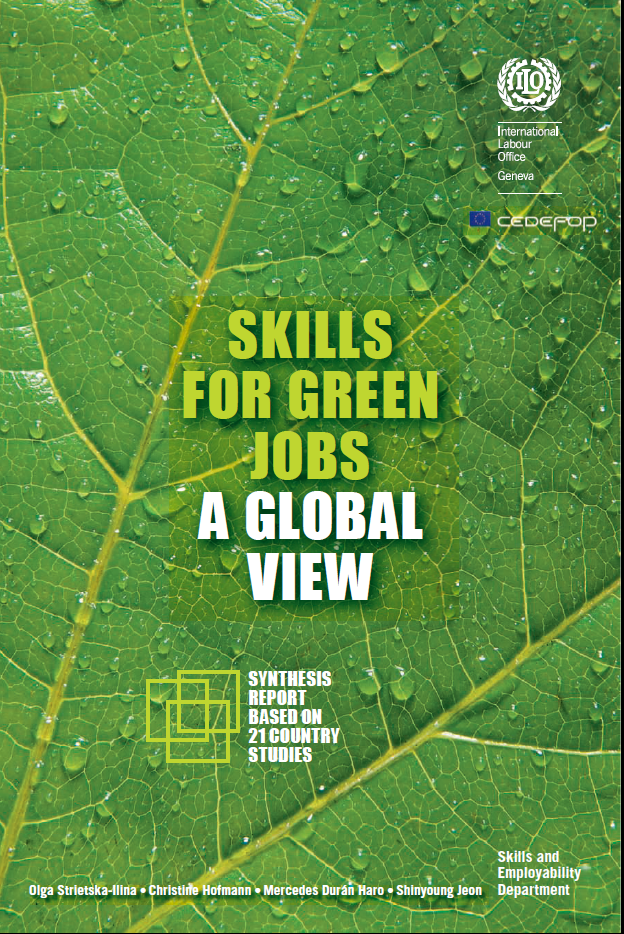 Drivers of skills change
Change in the natural or build environment (for instance in agriculture, adapting workers’ skills to prolonged dry or rainy seasons) 
Policy or regulation
New technologies
Markets for green industries (competitive advantage) and consumer habits
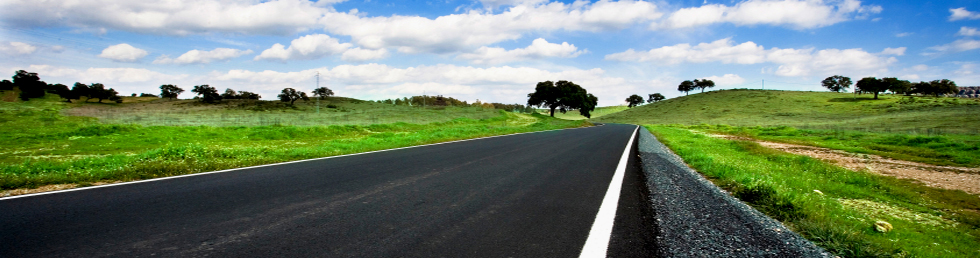 Green structural change
Additional jobs will be created.
Some employment will be substituted
Certain jobs may be eliminated without direct replacement
Many existing jobs will be redefined
New jobs created will offset those lost
But  those who will get green jobs are not necessarily those who will have lost their jobs
Retraining
 matters
Navarre’s successful shift to renewable energies (Spain)
End 2010, Navarre :
produced 65% of electrical energy consumption from RE sources, 
had the second lowest unemployment rate in Spain  
was the first region to have a positive GDP growth rate after the crisis
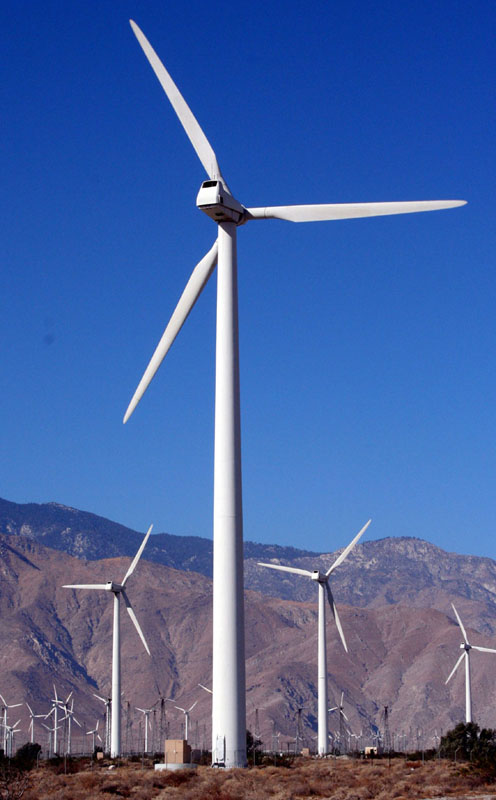 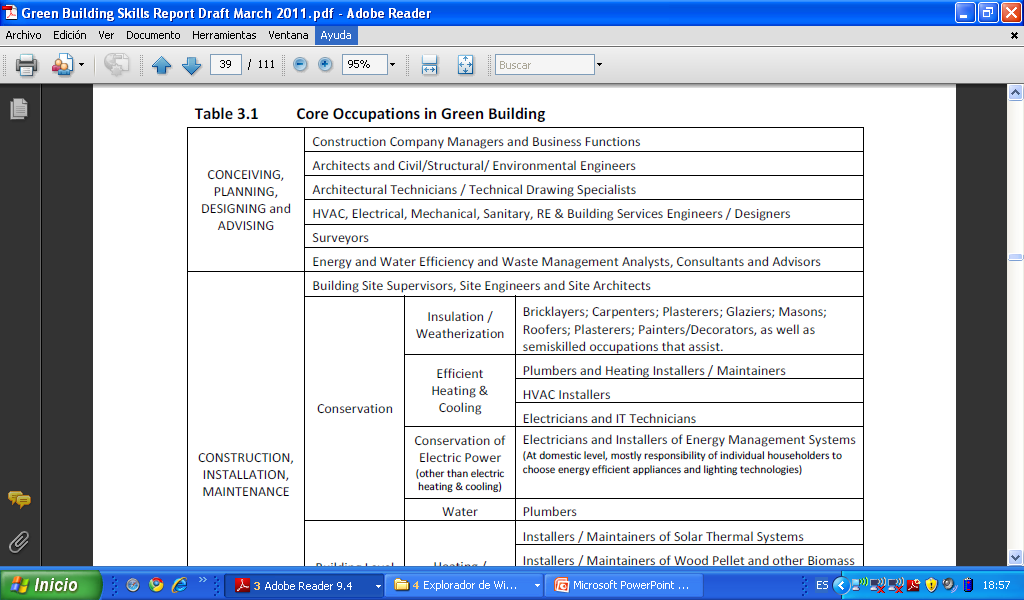 Green building – core occupations
Research on 32 countries –including 19 European
 A wide range of existing occupations are affected, but in some cases new occupations are created
 Core occupations grouped in 6 different occupational clusters along the value chain
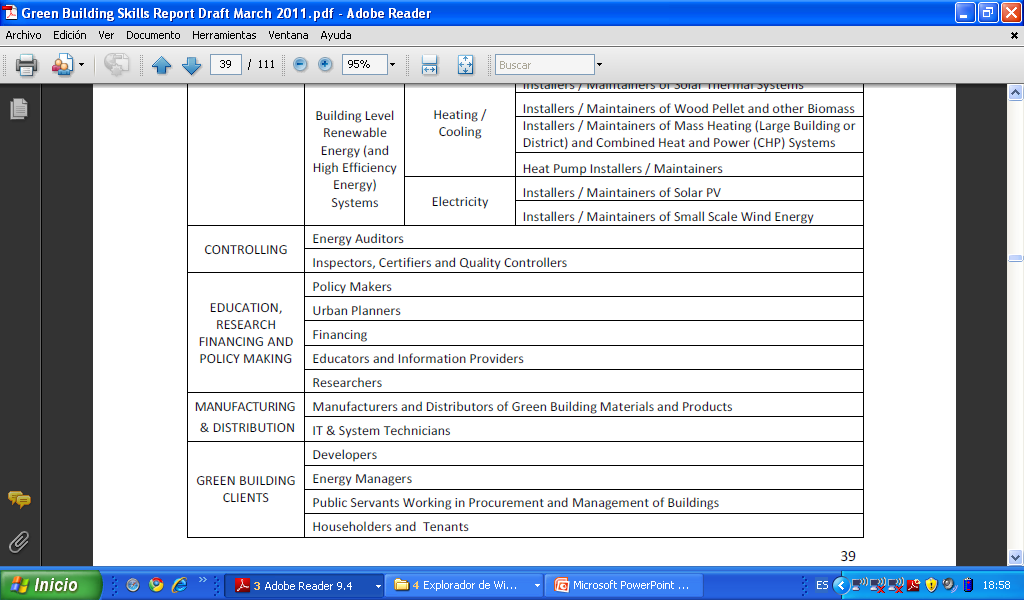 Green building – skill needs
Technical  skills
    environmental regulations, schemes etc.
understanding of the environmental, social, economic issues to design effective policies 
passive design & RE in buildings
energy efficiency analysis
water conservation techniques
insulation techniques
Solar PV and thermal systems installation and maintenance
recycled materials
upgrade and replacement HVAC systems
preventive maintenance, etc.
Soft skills
environmental awareness 
innovation and leadership 
interdisciplinary skills and team work
risk management
understanding market needs
communication
analytical skills
marketing skills, etc.
Skills and occupational changes
A wide range of existing occupations are affected, but in some cases new occupations are created
The impact on skills needs can be quantitative and/or qualitative
Generic and core skills are equally important
		Skills shortages already pose a major  	barrier to green transitions and job 	creation
Training response
At different levels: 
Enterprise level response  
Industry response (associations of employers, sector skills councils, joint bipartitie or tripartite initiatives)
Government solutions come mostly through the formal education and training system
Universities usually responsive, private and public
NGOs and donors deliver skills where formal systems don‘t reach out – mostly developing countries.
Stronger in higher education and weaker in TVET
Policy coherence: The case of France: A comprehensive policy framework
Grenelle de l’Environnement 
government, unions, employers, NGOs and local authorities. 
Social dialogue!!
National Strategy for Sustainable Development 2009-2012 where training is included!!
Mobilization Plan for Green Jobs
Eleven Sectoral Committees: analysis on skills and training needs in the green economy
Collaborative work between stakeholders at all levels Coordination!!
Some general conclusions
The green change is happening  identification of skills needs and adequate provision of skills are required
The success in response measures   depends on:
policy coherence and the inclusion of a training component in policies for greening
coordination among various actors and levels: social dialogue!!
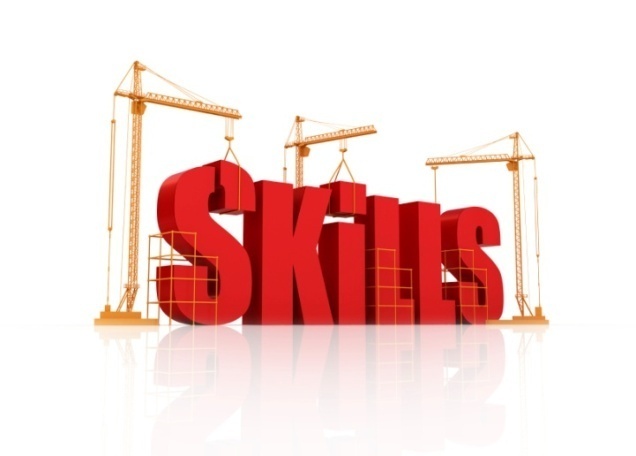 http://www.ilo.org/skills/
Thank you for your attention!
Mercedes Durán-Haro
ILO Skills and Employability Dept, 
duran@ilo.org